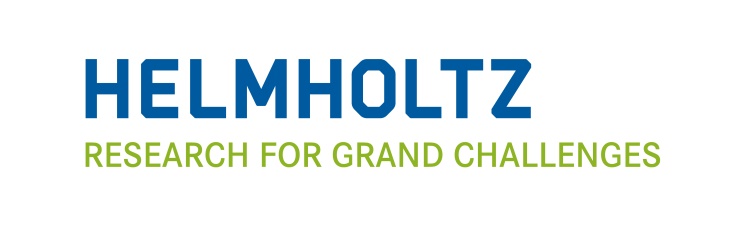 1
Big Data Session Intro
Wojtek Fedorko, Frank Schluenzen
Goals of this session
2
Listen, learn and speak up!
Can your science problem be attacked in similar way?
Or maybe you attacked similar problem completely differently – do share!
Can we work together on these problems?
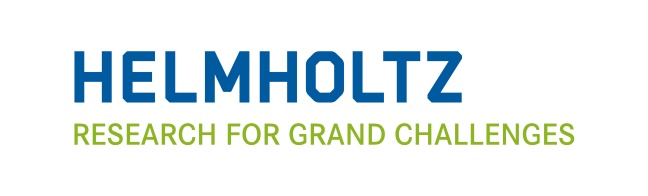 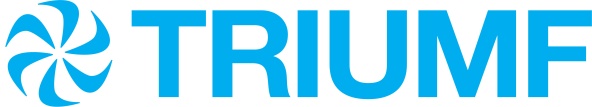 Big Data Working group - Agenda
3
Big Data Working group
4
“This working group will focus on the development of methods for machine learning, or more generally artificial intelligence, on the application of these methods in our field of research, and on the mutual benefit between basic development and the application world.”
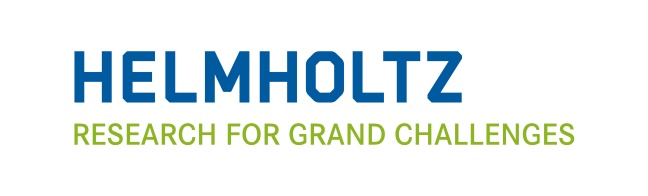 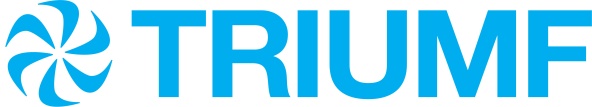 Commonalities of applied methodologies & future developments
5
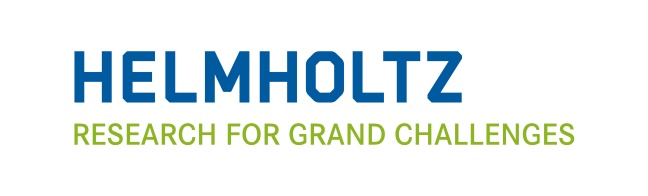 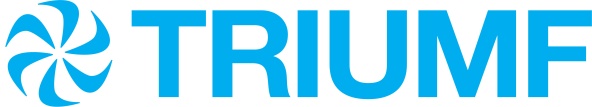 Close-out discussion tomorrow
6
Ideas? Concerns?  Discuss here and at the plenary in the afternoon tomorrow
Topics small and big:
Projects to collaborate on
Group organization
Role of Helmholtz-TRIUMF collaboration
…
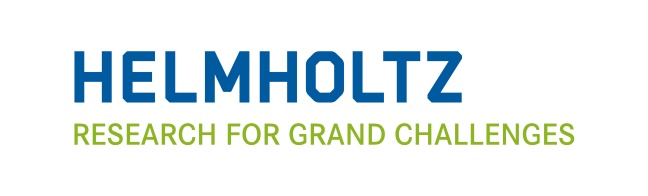 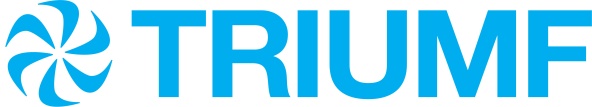